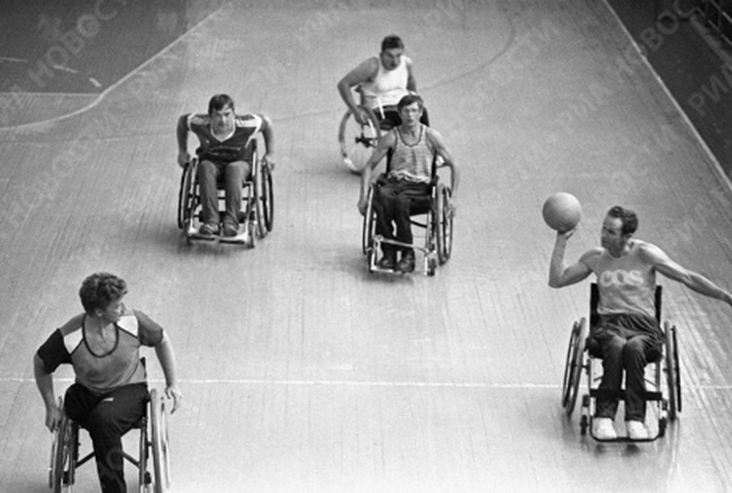 XXII Московский международный
 марафон мира в Москве.
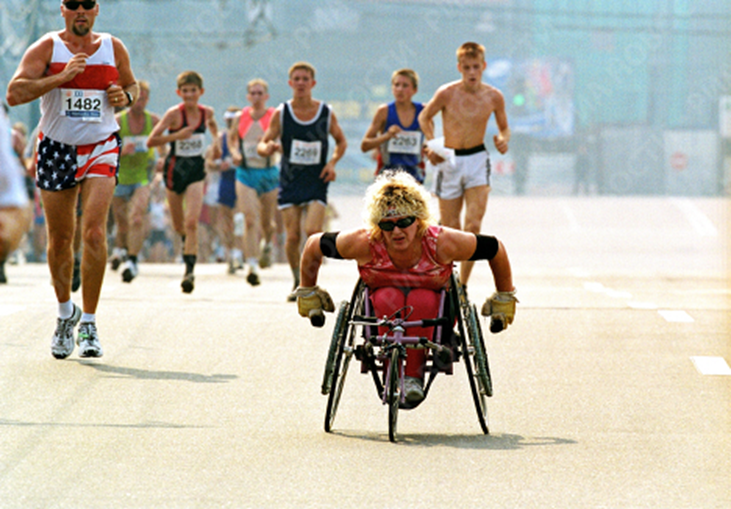 На фото: тренировка команды 
баскетболистов-инвалидов.